Article VII
Justin Carl, Amal Musleh
Each county will have its own power as long as it is within the law.
A board of supervisors have the power to fix the benefit of county officers if they are obeying the law.
Section 1 and 9
A sheriff, a county clerk, a county treasurer, a register of deeds and a prosecuting attorney are voted in every four years.
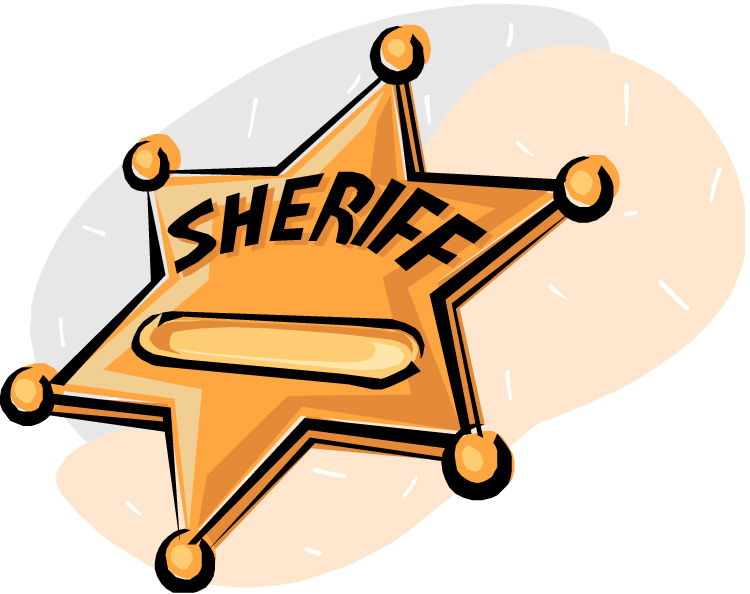 Section 4
Two counties can combine into one county if both counties agree
Section 13
The board of supervisors of each organized county may organize townships under restrictions provided by laws
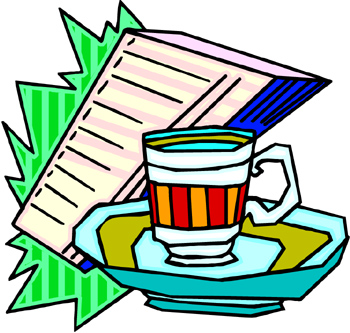 Section 14
A legislature can organize construction, improvement and maintenance of highways, bridges, and airports by the counties at hand.
They can take control of any highway within the counties limits for such development
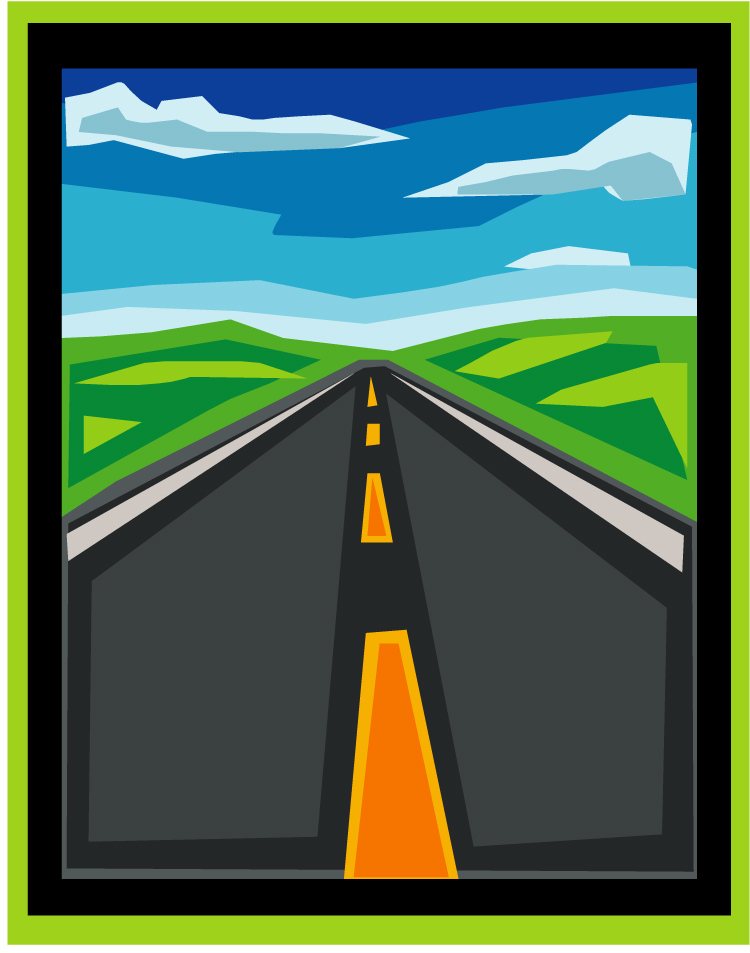 Section 16
Under law, the electors of each city have the power to border, adopt and amend its charter.
Section 22
Any city can own, establish and maintain parks, boulevards, cemeteries, hospitals, and all works that involve the public health or safety
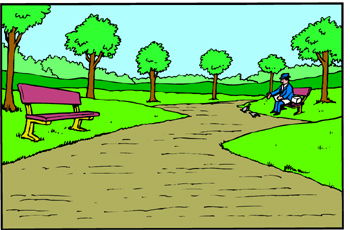 Section 23
Any elected officer of a political subdivision can be removed from office for breaking the law or by a two-thirds vote from the members of the board
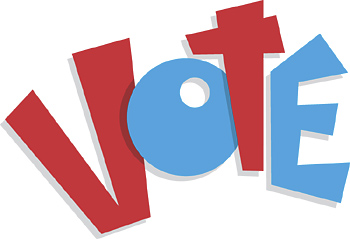 Section 10 and 33
A legislature of a city or township can not change any road, street, alley, or public place
Section 31
If any county, township, city, authority, or school district can only make budgets if they are approved by a public hearing.
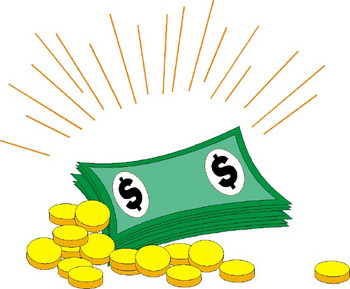 Section 32